Language Impairment and Reading Disability
Ukrainetz chapter 5
Additional references used this semester include:
Diehl, S.F. (2024). The development of literacy skills. In S. Levey (Ed.), Introduction to language development (3rd ed.). Plural Publishing. 

Fogle, P.T. (2023). Essentials of communication sciences and disorders (3rd ed.). Jones  & Bartlett Learning. 

Westby, C. (2023). Disruptive behaviors and social communication disorder. In D.A. Hwa-Froelich (Ed.), Social communication development and disorders (pp. 304-344). Routledge.
And also:
Roseberry-McKibbin, C., Hegde, G., & Tellis, G. (2024). An advanced review of speech-language pathology: Preparation for Praxis and comprehensive examination (6th ed.). Pro-Ed.
I. INTRODUCTION
Specific language impairment (SLI)--difficulties in spoken lang

Reading disability = difficulties with written lang
Reading 
disabiity
SSD
Language 
Impairment
Genetics
II. CHARACTERISTICS OF SLI (REVIEW)
Preschoolers with DLD:
We will remember:  **
12 months of age: 1-2 words

18 months of age: 50 words and uses 2-word phrases

24 months of age: 200-300 expressive words, speaks mostly in phrases and short sentences
Let’s scroll back the clock and look at when gestures should develop:**
9 months: give, shake head no

10 months: reach, raise arms

11 months: wave

12 months: point

13 months: clap

14 months: shhh

15 months: nods head yes
Children with DLD have specific difficulties with:
Children with DLD:**
May have concomitant speech sound disorders (SSD)

Even if they don’t have frank SSD, they may have difficulty accurately producing polysyllabic words

Ukrainetz p. 165: “Half or more of children with SLI in preschool or kindergarten show concomitant poor early reading skills and go on to be reading disabled or at least poor readers.”
Preschoolers with DLD—difficulty with:
Children may manifest varying profiles:**
SLI/DLD= difficulties with spoken language

Reading disability= difficulties with written language

Some children have both

Some only have reading disability
Ukrainetz p. 159:
III. READING DISABILITY (RD)
A. Foundations of RD
For a child with RD:
From page 167:**
“…students must have below-grade-level proficiency to qualify for federally funded services, but a student with a high IQ and good effort who reads only at grade level (Mark!!) would still fit the concept of reading disability.”

From personal experience, the Marks of the world get nothing
Most schools still use the discrepancy model to qualify students for services:
B. Simple View of Reading**
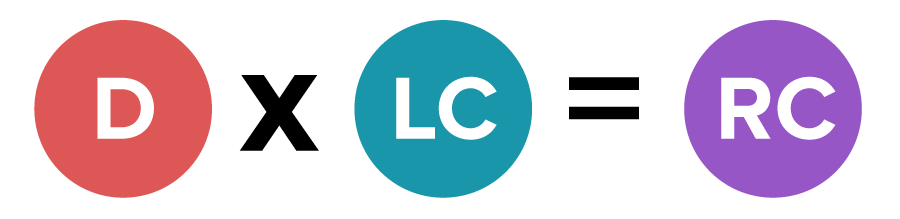 Decoding/word recognition x language comprehension = reading comprehension
With reading disability, children may have difficulty with:
C. Lifetime Impact of RD
D. SLI/DLD and RD
We know that:
E. Linguistic Characteristics of RD—Difficulties With:
Students with RD also have difficulty with:
Other difficult areas for children with RD:
**
Senter et al. (2023). Speech-language pathology interventions for children with executive function deficits: A systematic literature review. LSHSS, 54, 336-354. 

EF deficits often accompany DLD
Treatment should include: